Week of 5/11-5/15
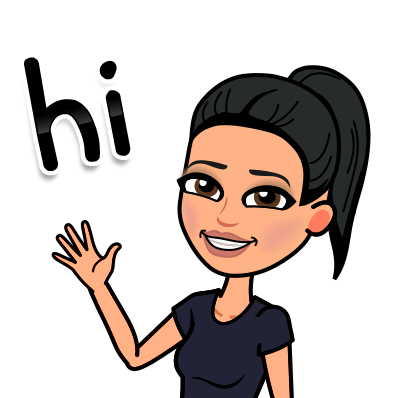 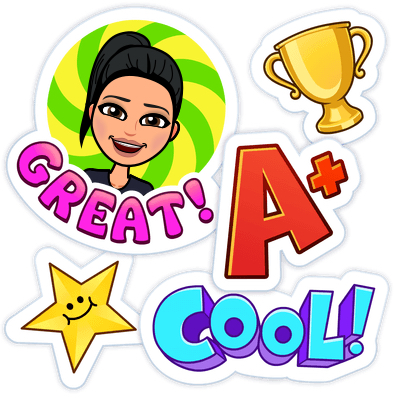 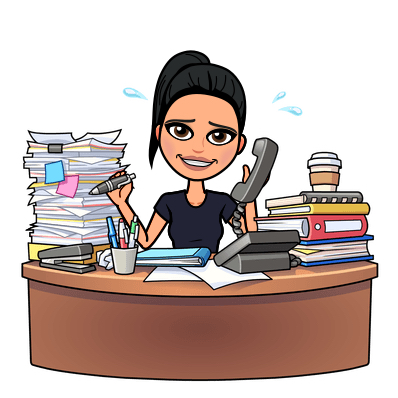 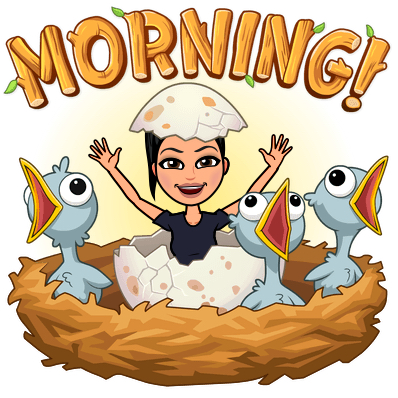